Χρηματοδότηση ΜΟΔΙΠ:Αξιολόγηση επίτευξης των στόχων του έργουΔρ Χριστίνα ΜπέσταΓενική Διευθύντρια ΕΘΑΑΕΕθνικό Μετσόβιο Πολυτεχνείο,10 Οκτωβρίου 2023
Περιεχόμενα
Οι στόχοι του έργου
Πακέτα Εργασίας- Παραδοτέα 
Πρώτες διαπιστώσεις 
Οι νέες απαιτήσεις της εσωτερικής διασφάλισης ποιότητας (νέο πρότυπο ΕΣΔΠ) 
Το πλαίσιο της επόμενης χρηματοδότησης της ΜΟΔΙΠ
3
Πακέτα Εργασίας/Παραδοτέα
Ανάπτυξη ΠΣ ΜΟΔΙΠ & Αυτοματοποιημένη μεταφορά δεδομένων
03
01
Στελέχωση-Υποστήριξη ΜΟΔΙΠ
Εκπαίδευση σε θέματα ποιότητας
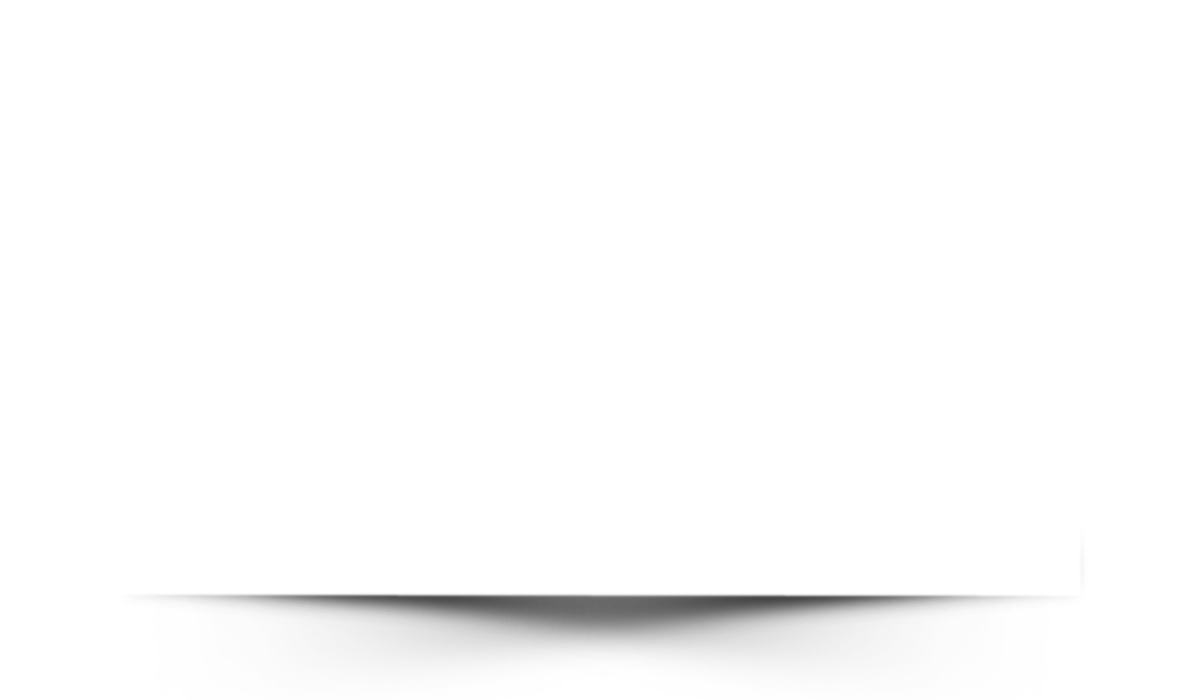 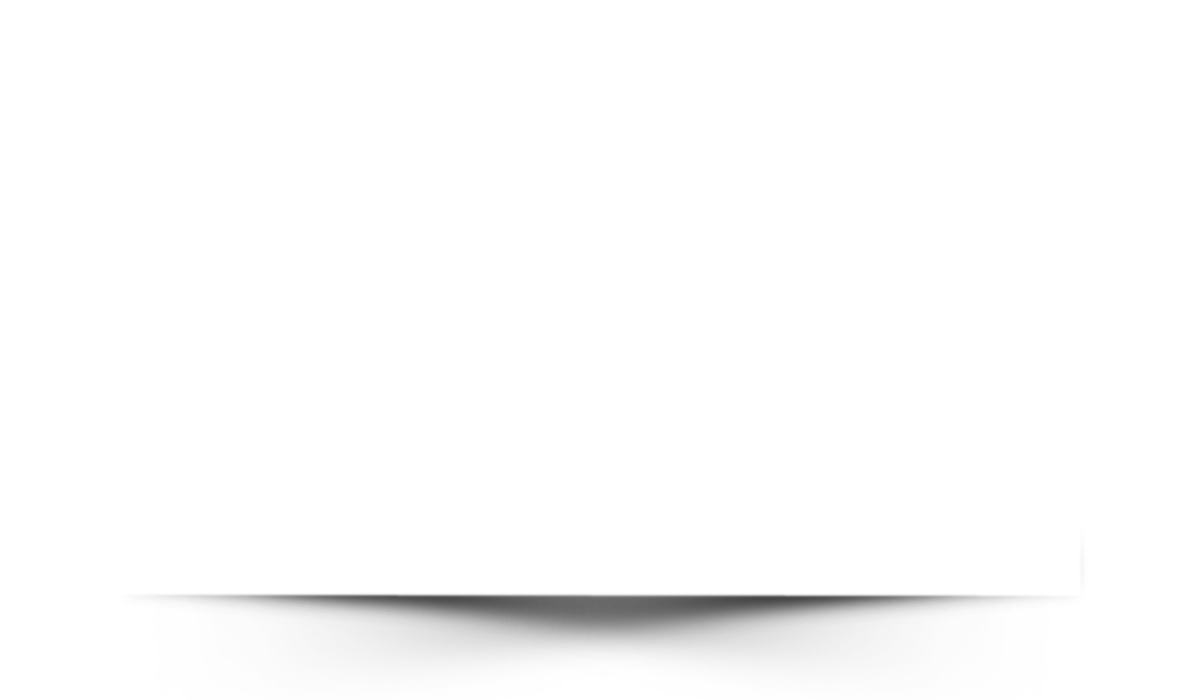 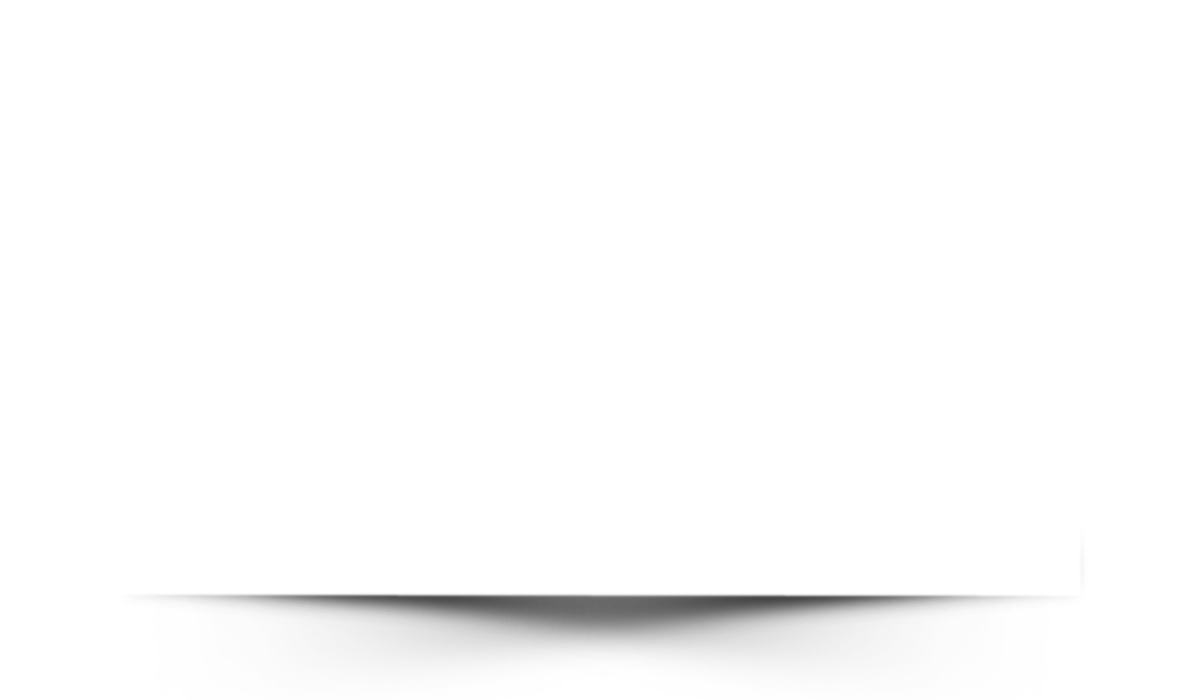 02
04
05
Αξιολόγηση έργου
Αναδιοργάνωση Διαδικασιών
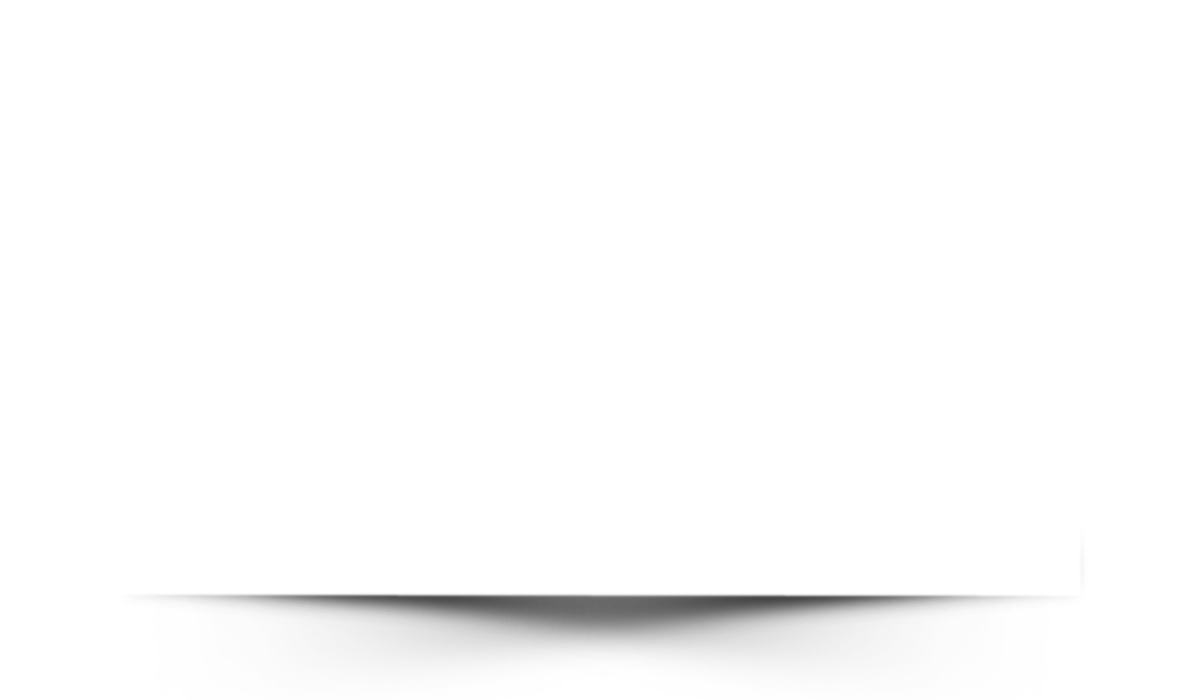 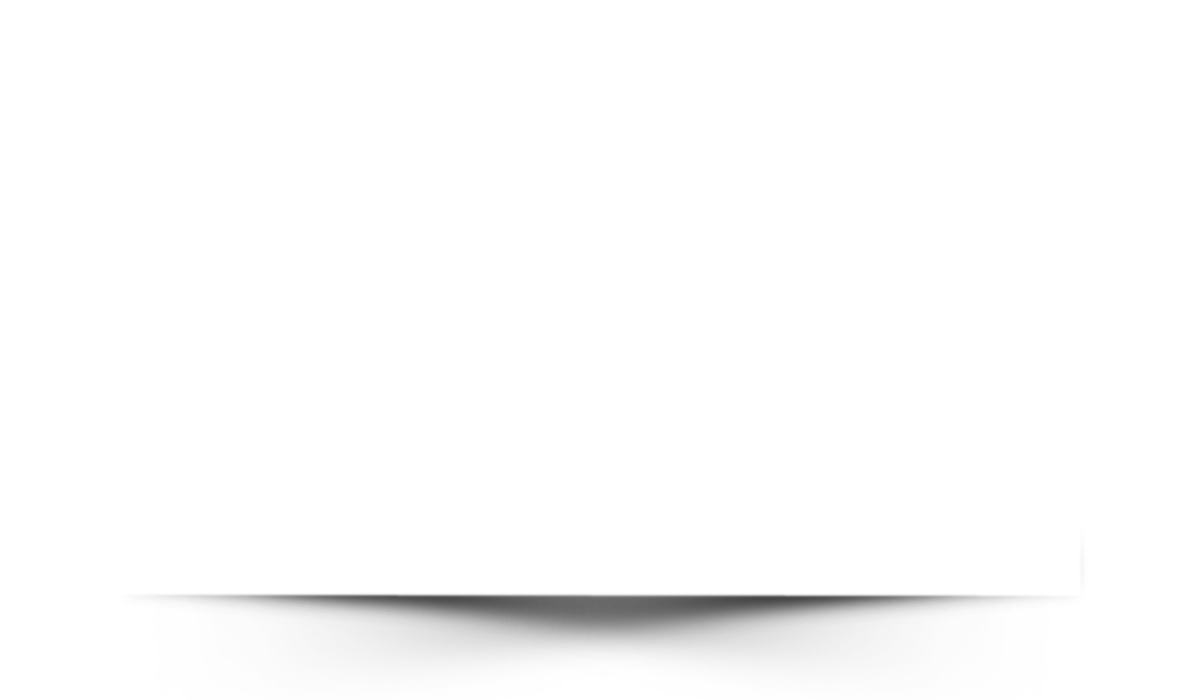 ΕΘΑΑΕ
Στελέχωση – υποστήριξη ΜΟΔΙΠ
Ενίσχυση της επιχειρησιακής ικανότητας της ΜΟΔΙΠ, με
 
Την απασχόληση εξειδικευμένων εξωτερικών συνεργατών, 
για τη μεταφορά τεχνογνωσίας από την αγορά εργασίας &
την υποστήριξη των συγκεκριμένων δράσεων του έργου
Εκπαίδευση του ανθρώπινου δυναμικού
Ενίσχυση της κουλτούρας ποιότητας του Ιδρύματος, με

Την οργάνωση εκπαιδευτικών δραστηριοτήτων σε ομάδες του  ανθρώπινου δυναμικού του Ιδρύματος για θέματα ποιότητας
Προσωπικό ΜΟΔΙΠ, Διοικητικό Προσωπικό
Ακαδημαϊκό προσωπικό
Φοιτητές
Πληροφοριακό Σύστημα ΜΟΔΙΠ
Πληρότητα και αξιοπιστία των δεδομένων ποιότητας του Ιδρύματος με
Την ανάπτυξη Πληροφοριακού Συστήματος της ΜΟΔΙΠ για τη διαχείριση των δεδομένων ποιότητας μέσω της 
διαλειτουργικότητας των εσωτερικών πληροφοριακών συστημάτων του Ιδρύματος και της
διασύνδεσής του με το Ολοκληρωμένο Πληροφοριακό Εθνικό Σύστημα Ποιότητας (ΟΠΕΣΠ) της ΕΘΑΑΕ,
Την ανάπτυξη πιλοτικής εφαρμογής για την αυτοματοποιημένη μεταφορά δεδομένων στην ΕΘΑΑΕ
Αναδιοργάνωση διαδικασιών
Μετασχηματισμός των εσωτερικών λειτουργιών του Ιδρύματος 
στο πλαίσιο της διοίκησης ποιότητας 
και των απαιτήσεων ποιότητας των προτύπων της ΕΘΑΑΕ 

με την εισαγωγή νέων διαδικασιών/ διεργασιών στο ΕΣΔΠ ή και την κατάργηση/τροποποίηση υφιστάμενων
Πρώτες διαπιστώσεις
Εκπαίδευση: Γενική θεματολογία σε θέματα διοίκησης ποιότητας, σπανίως εξειδικευμένα για τον τομέα της Ανώτατης Εκπαίδευσης
Πληροφοριακό Σύστημα: Καθυστερήσεις στις αναθέσεις σε ανάδοχο, καθυστέρηση της παράδοσης του συστήματος. Παρατηρούνται ελλείψεις στην κύρια λειτουργία της εσωτερικής και εξωτερικής διασύνδεσης του Συστήματος.
Πρώτες διαπιστώσεις
Διαδικασίες: Αρκετές χρήσιμες προσθήκες, κυρίως ειδικότερες διαδικασίες που συμπληρώνουν τις υφιστάμενες διεργασίες του ΕΣΔΠ     ( πχ. ειδικότερα αντικείμενα της εσωτερικής αξιολόγησης όπως διοικητικές υπηρεσίες, επικοινωνία με εξωτερικούς φορείς κλπ). 
Αλλά και διαδικασίες, οι οποίες δεν είναι κατάλληλες για το πεδίο εφαρμογής της ποιότητας στην Ανώτατη Εκπαίδευση( πχ. Έλεγχος εντύπων και εγγράφων- διαδικασία ISO) 
Η στελέχωση της ΜΟΔΙΠ, σε πολλές περιπτώσεις, φαίνεται να βασίζεται…και πάλι στους εξωτερικούς συνεργάτες
Τα συμπεράσματα της εξωτερικής διασφάλισης ποιότητας συγκλίνουν
Τα ευρήματα των πιστοποιήσεων και οι βασικότερες αδυναμίες:

Στη σύνδεση μεταξύ στρατηγικής,  πολιτικής ποιότητας & στοχοθεσίας
Στην οργάνωση και στελέχωση της ΜΟΔΙΠ και την εσωτερική επικοινωνία της με τις ακαδημαϊκές μονάδες
Στην αποτελεσματική εφαρμογή της εσωτερικής αξιολόγησης
Στις σχέσεις του Ιδρύματος με τους εξωτερικούς φορείς
Οι επόμενοι στόχοι…
Η ενίσχυση της επιχειρησιακής ικανότητας της ΜΟΔΙΠ παραμένει το βασικό διακύβευμα της ακαδημαϊκής ποιότητας
Η ψηφιακός μετασχηματισμός των Ιδρυμάτων, όσο καθυστερεί αφήνει χώρο στη γραφειοκρατία, την αναποτελεσματική διοίκηση και θέτει εμπόδια στην ποιότητα
Η εμπλοκή των φοιτητών και των εξωτερικών φορέων στη διασφάλιση ποιότητας πρέπει να γίνει συστηματική και μέρος της ακαδημαϊκής καθημερινότητας
…………
ΤΟ ΝΕΟ ΠΡΟΤΥΠΟ ΠΟΙΟΤΗΤΑΣ του ΕΣΔΠ
Η επαναπιστοποίηση του ΕΣΔΠ
Ο δεύτερος κύκλος πιστοποίησης διαφέρει σημαντικά από την αρχική πιστοποίηση (αρχική εγκατάσταση του συστήματος)
Βασίζεται στην απόδειξη ότι έχουν  λειτουργήσει οι διαδικασίες και ότι έχουν παραχθεί αποτελέσματα (λειτουργία και αποτελεσματικότητα του συστήματος)
Η τεκμηρίωση του συστήματος έχει πρωτεύοντα ρόλο
Το ίδρυμα πρέπει να αναδείξει τα οφέλη και τις βελτιώσεις που επιτεύχθηκαν με πολύ συγκεκριμένο τρόπο.
Όλα τα παραπάνω σημεία πρέπει να αποτελέσουν αντικείμενο της πρότασης πιστοποίησης, η οποία θα πρέπει να έχει ένα δομημένο και σαφές περιεχόμενο.
1. Στρατηγική, πολιτική και στοχοθεσία ποιότητας του ιδρύματος
Στρατηγική τετραετίας: Περιλαμβάνεται η στρατηγική για τη διασφάλιση ποιότητας

Συντάσσεται μετά από ανάλυση των σχετικών παραμέτρων, δεδομένων και δεικτών  της υφιστάμενης κατάστασης. 
Εξειδικεύεται με την πολιτική και τη στοχοθεσία ποιότητας 
Καλύπτει όλες τις πλευρές και διαστάσεις της λειτουργίας και των δραστηριοτήτων του Ιδρύματος. 
Επικοινωνείται μεταξύ των εσωτερικών ενδιαφερομένων μερών, τα οποία αναλαμβάνουν ρόλους
Επικοινωνείται στους εξωτερικούς φορείς, οι οποίοι διατυπώνουν γνώμη.
1.Στρατηγική, πολιτική και στοχοθεσία ποιότητας του ιδρύματος
Η στρατηγική του Ιδρύματος 
Συντάσσεται και επιλέγεται βάσει της ιδιαίτερης φυσιογνωμίας του
Βασίζεται σε δεδομένα και πληροφορίες που αφορούν τον/τους επιστημονικούς κλάδους στους οποίους δραστηριοποιείται ή και τον τρόπο παροχής της εκπαίδευσης 

Η στρατηγική για τη διασφάλιση ποιότητας
Αφορά την ποιότητα των εκπαιδευτικών, ερευνητικών δραστηριοτήτων και λειτουργιών του Ιδρύματος
Βασίζεται σε δεδομένα και πληροφορίες από την εσωτερική και εξωτερική αξιολόγηση των προγραμμάτων σπουδών, την ανατροφοδότηση από φοιτητές και εξωτερικούς φορείς καθώς και τα ποσοτικά δεδομένα του ΟΠΕΣΠ
2. Προγραμματισμός και κατανομή πόρων
Επιχειρησιακός προγραμματισμός τετραετίας: Περιλαμβάνονται όλες οι κατηγορίες των πόρων: χρηματοδότηση,  ανθρώπινοι πόροι, υποδομές και υπηρεσίες
Η εσωτερική κατανομή γίνεται με σαφώς καθορισμένους κανόνες και κριτήρια
 
Ο προγραμματισμός και η παρακολούθησή τους γίνεται με πληροφοριακό σύστημα 

Καλύπτει όλες τις πλευρές και διαστάσεις της λειτουργίας και των δραστηριοτήτων του Ιδρύματος

Εσωτερική αξιολόγηση των πόρων από τη ΜΟΔΙΠ βάσει των δεικτών του ΟΠΕΣΠ
3. Δομή, οργάνωση και λειτουργία του ΕΣΔΠ
Το εγχειρίδιο ποιότητας
έχει αναθεωρηθεί ως προς το πεδίο εφαρμογής του σύμφωνα με τον ν.4957/2022 ή και το ιδιαίτερο θεσμικό και κανονιστικό πλαίσιο του Ιδρύματος
 καλύπτει το σύνολο των δραστηριοτήτων και δομών του Ιδρύματος με διαδικασίες εσωτερικής αξιολόγησης
 ανταποκρίνεται στις ανάγκες συμμόρφωσης του Ιδρύματος στις απαιτήσεις του επικαιροποιημένου προτύπου ΕΣΔΠ
3. Δομή, οργάνωση και λειτουργία του ΕΣΔΠ
Η ΜΟΔΙΠ 
έχει ενταχθεί στο οργανόγραμμα ως ανεξάρτητη μονάδα
είναι στελεχωμένη με μόνιμο προσωπικό
έχει εσωτερική διάρθρωση, θέσεις με περιγραφή καθηκόντων,
λειτουργεί πρόγραμμα εκπαίδευσης προσωπικού
λειτουργεί ειδικό πληροφοριακό σύστημα
ο διοικητικός προϊστάμενος της ΜΟΔΙΠ έχει συνολική ενημέρωση και γνώση των δραστηριοτήτων ( π.χ δεν παραπέμπει στον Ε.Υ του έργου)
19
Ικανότητες των στελεχών της ΜΟΔΙΠ (ενδεικτική αναφορά)
Γνωστικές ικανότητες (cognitive)  
π.χ. στρατηγική θεώρηση, κριτική σκέψη, επίλυση προβλημάτων, προγραμματισμός
Λειτουργικές ικανότητες (functional) 
π.χ. γνώση του χώρου (ανώτατη εκπαίδευση – ίδρυμα), διαχείριση σχέσεων με ενδιαφερόμενα μέρη 
Κοινωνικές ικανότητες (social) 
π.χ. ηγεσία, επικοινωνία, ακρόαση, ομαδικότητα, παρακίνηση, διαχείριση και επίλυση συγκρούσεων, ενσυναίσθηση
Μετα – ικανότητες (meta) 
π.χ. συναισθηματική ανθεκτικότητα, προσανατολισμός στην επίτευξη, αυτοπεποίθηση, ηθική και ακεραιότητα, προσαρμοστικότητα και ευελιξία, προθυμία διαρκούς μάθησης
4. Εσωτερική αξιολόγηση
Οι εφαρμοζόμενες μεθοδολογίες εσωτερικής αξιολόγησης είναι 

Ιχνηλάσιμες και αποδεικνύουν τη διατήρηση του συστήματος τεκμηρίωσης του ΕΣΔΠ 
Αποτελεσματικές ως προς τον εντοπισμό σφαλμάτων/ αποκλίσεων, διορθώσεων/βελτιώσεων 
Ανατροφοδοτούμενες από την εσωτερική επικοινωνία με τα εμπλεκόμενα μέρη του Ιδρύματος
Ανατροφοδοτούμενες από τη  γνώμη των εξωτερικών φορέων (stakeholders). 
Καλύπτουν το σύνολο των ακαδημαϊκών και διοικητικών δραστηριοτήτων
5. Συλλογή δεδομένων ποιότητας: μέτρηση, ανάλυση και βελτίωση
Η συλλογή των δεδομένων γίνεται μέσω πληροφοριακών συστημάτων του Ιδρύματος
Το Πληροφοριακό Σύστημα της ΜΟΔΙΠ θα πρέπει να βρίσκεται σε παραγωγική λειτουργία.
Η ΜΟΔΙΠ πραγματοποιεί εσωτερική αξιολόγηση για την πληρότητα, αξιοπιστία και επάρκεια των  δεδομένων και των πληροφοριακών συστημάτων του Ιδρύματος.
Η ΜΟΔΙΠ συντάσσει έκθεση για την χρήση και αξιοποίηση των δεδομένων
Η ΜΟΔΙΠ  έχει την υποχρέωση παροχής ή μεταφοράς αξιόπιστων δεδομένων στην ΕΘΑΑΕ
Ψηφιακό Περιβάλλον Ανώτατης Εκπαίδευσης
2. Φοιτητική μέριμνα (υπηρεσίες στέγασης, σίτισης, υποτροφίες, υποστηρικτικές υπηρεσίες, κ.λπ.)
Φοιτητολόγιο 
(Ηλεκτρονική Γραμματεία
Διαχείριση εκπαίδευσης
Πρακτική Άσκηση)
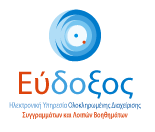 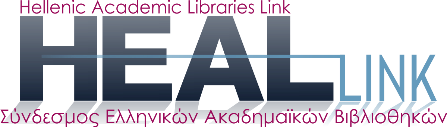 3. Προσωπικό Ιδρύματος (Εκπαιδευτικό, Ερευνητικό, Διοικητικό/Τεχνικό))
4. Εξωτερικές χρηματοδοτήσεις - Διαχείριση έργων (ΕΛΚΕ, ΕΠΙ, ΠΕΚ ΚΕΔΙΒΙΜ.)
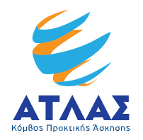 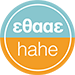 6. Οικονομική διαχείριση Τακτικός προϋπολογισμός και μισθοδοσία- ΠΔΕ
5. Ερευνητική Δραστηριότητα-καινοτομία- Αποτελέσματα
( ΑΕΙ,ΕΠΙ)
ΟΠEΣΠ
Υπηρεσία Ακαδημαϊκής Ταυτότητας
7. Διαχείριση περιουσίας (Εταιρείες Διαχείρισης Περιουσίας)
8. Διασύνδεση με αγορά εργασίας 
(Γραφεία Διασύνδεσης)
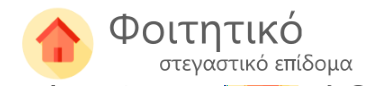 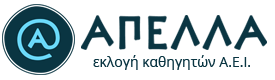 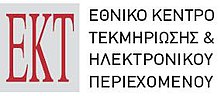 10. Βιβλιοθήκες, αποθετήρια  (διδακτορικά, διπλωματικές)
9. Διαχείριση ΕΣΔΠ (ΜΟΔΙΠ)
6. Δημοσιοποίηση των πληροφοριών
Οι συστάσεις των ΕΕΑΠ

Επικαιροποιημένη, δομημένη πληροφόρηση και στην αγγλική γλώσσα
την αξιοποίηση των μέσων κοινωνικής δικτύωσης
την παρουσίαση αποτελεσμάτων διασφάλισης ποιότητας/επιδόσεων 
την αξιοποίηση του ιστότοπου ως μέσο πολιτικής για τη διαφάνεια
τη διαμόρφωση σχετικής επικοινωνιακής στρατηγικής
7. Περιοδική εξωτερική αξιολόγηση και     πιστοποίηση του ΕΣΔΠ
Το ίδρυμα διασφαλίζει ότι οι συστάσεις και παρατηρήσεις της προηγούμενης εξωτερικής του αξιολόγησης έχουν ληφθεί υπόψη και ότι έχει συντελεστεί η σχετική πρόοδος και βελτίωση. 
Η ΜΟΔΙΠ συντάσσει την έκθεση προόδου μετά από ανάλυση των ευρημάτων και συστάσεων που διατυπώθηκαν σε όλες τις πιστοποιήσεις του Ιδρύματος 
Χρησιμοποιεί δείκτες επιδόσεων για την τεκμηρίωση της προόδου
Η επαναπιστοποίηση του ΕΣΔΠ
Αποτελεί την προϋπόθεση για την δυνατότητα πιστοποίησης ή επαναπιστοποίησης των προγραμμάτων σπουδών του Ιδρύματος.
Ο άμεσος προγραμματισμός
Υποβολή προτάσεων για 

ΠΜΣ (β’ πρόσκληση): 31/01/2024

ΕΣΔΠ: 31/12/2026 (το αργότερο τρείς μήνες πριν τη λήξη)

ΠΔΣ: 31/12/2026( προτεραιότητα στα κοινά και ξενόγλωσσα)
Το πλαίσιο της νέας χρηματοδότησης της ΜΟΔΙΠ
Εξαίρεση χρηματοδότησης της πάγιας λειτουργίας της ΜΟΔΙΠ

Χρηματοδότηση νέων δράσεων για την περαιτέρω ανάπτυξη των μεταρρυθμίσεων των ΑΕΙ, μέσω των δράσεων διασφάλισης ποιότητας και 
την περαιτέρω ανάπτυξη της επιχειρησιακής ικανότητας των ΜΟΔΙΠ

Κριτήρια η αξιοποίηση και η απορρόφηση των πόρων του υφιστάμενου έργου
Χρηματοδότηση ΜΟΔΙΠ:Αξιολόγηση επίτευξης των στόχων του έργουΔρ Χριστίνα ΜπέσταΓενική Διευθύντρια ΕΘΑΑΕΕθνικό Μετσόβιο Πολυτεχνείο,10 Οκτωβρίου 2023